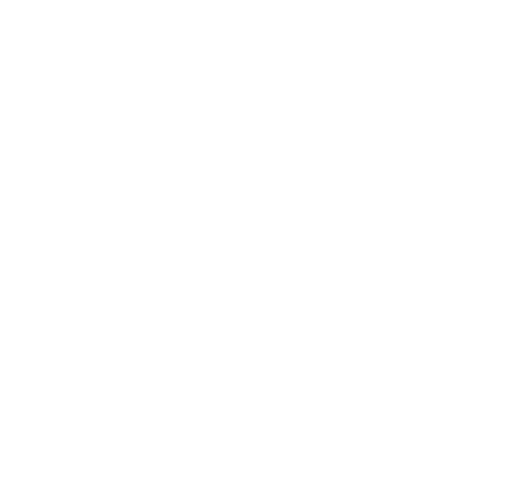 Herr Jesus, öffne uns die Ohren
 
       Liederbuch: „Feiern & Loben“

       Lied Nr. 103, Strophen 1 bis 3
Feiern & Loben, Lied 103, Strophe 1
Herr Jesus, öffne uns die Ohren,    dass wir dich hören, wenn du zu uns sprichst.
Herr Jesus, öffne uns die Ohren,    dass wir dich hören, wenn du zu uns sprichst.
Du bist selbst die Wahrheit, und du bist der Weg. 
Wir hören viele Stimmen    und fragen, welche gilt. Du rufst uns bei unserm Namen,    schenkst dich uns als Freund. 
Höre darum unsre Bitte:
Feiern & Loben, Lied 103, Strophe 2
Herr Jesus, öffne uns die Augen,    dass wir den Weg sehn, den dein Wort uns weist.
Herr Jesus, öffne uns die Augen,    dass wir den Weg sehn, den dein Wort uns weist.
Du bist selbst die Wahrheit und du bist der Weg. 
Wir sehen viele Wege    und fragen nach dem Ziel. Deinen Worten zu vertrauen,    gibt dem Leben Sinn. 
Höre darum unsre Bitte:
Feiern & Loben, Lied 103, Strophe 3
Herr Jesus, öffne uns die Hände,    dass wir vertrauen, wenn du uns beschenkst.
Herr Jesus, öffne uns die Hände,    dass wir vertrauen, wenn du uns beschenkst.
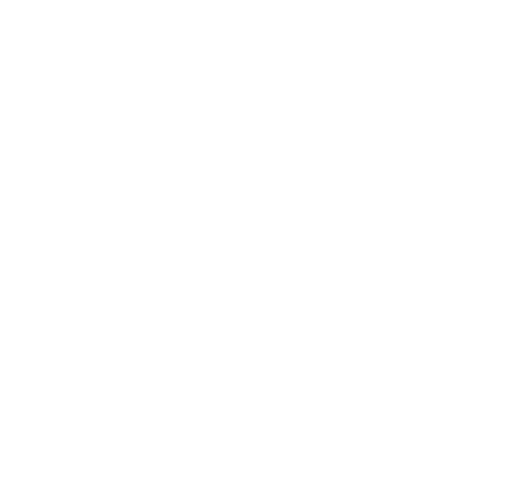